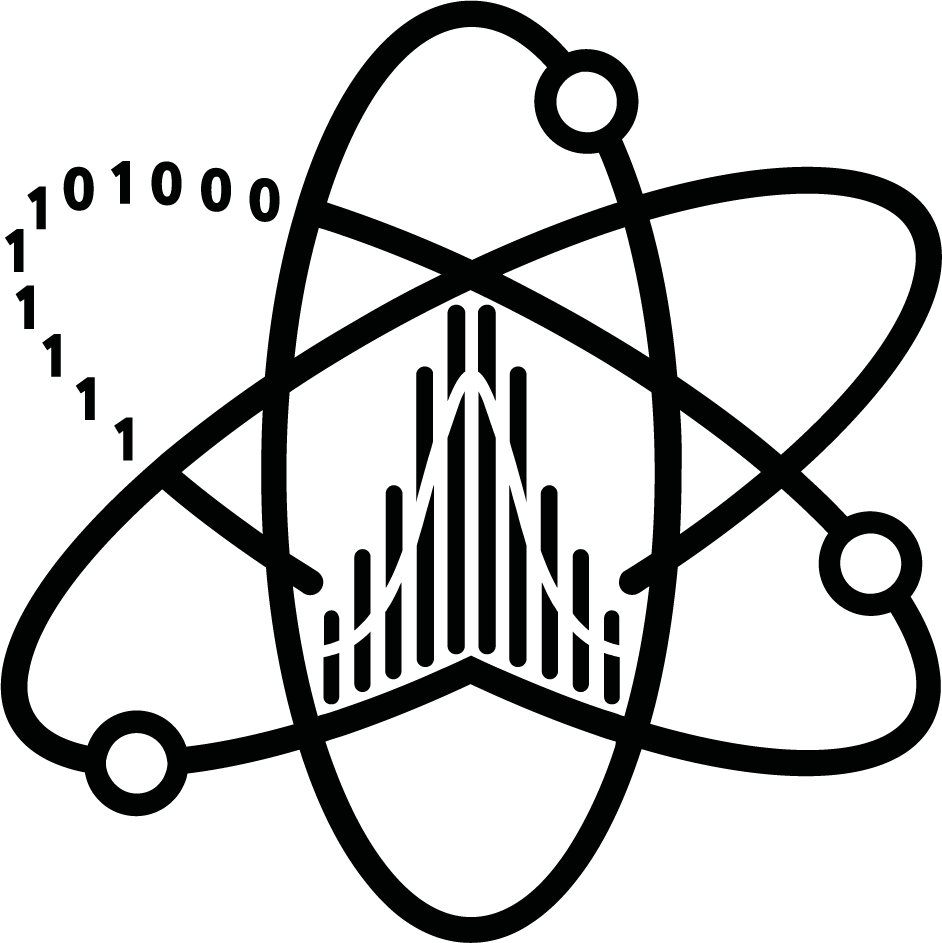 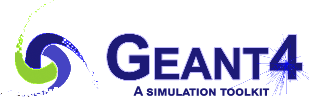 Отчёт 14.04
Чалый Никита
Задачи и планы
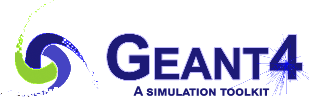 Делаю практики для курса Geant4
Виртуальная машина
Outline 4/4, фин. версия 1.5/4
Даты и время проведения: 22.04 18:30, 24.04 18:30, 26.04 18:30, 29.04 18:30
Множество мелких изменений, но существенно pre-compound пока не изменён
Добавлены FermiBreakUp и GEM модели в последнем промежуточном релизе ref03plus
Диплом……
2
Спасибо за внимание!
3
Низкоэнергетические модели
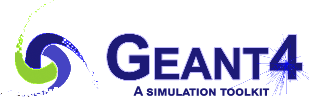 Pre-compound
На данный момент Multifragmentation искусственно “задавлена”
Multifragmentation
Z<9, A<17
De-excitation
Fermi Break Up
Evaporation
4